স্বাগতম
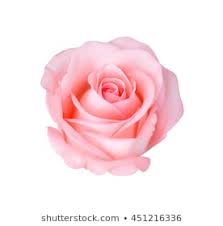 শিক্ষক পরিচিতি
1। সাবিনা আক্তার (সহকারী শিক্ষক)
2। মোঃ আনোয়ারুল ইসলাম (সহকারী শিক্ষক)
3। মোঃ আইয়ুব হোসেন (সহকারী শিক্ষক)
4। মোঃ আলমগীর হুসাইন (সহকারী শিক্ষক)
৫। মোঃ মামুনুর রশীদ (সহকারী শিক্ষক)
পাঠ পরিচিতি 
শ্রেণিঃদ্বিতীয়
বিষয়ঃ প্রাথমিক গণিত 
পাঠশিরোনামঃ ভাগ 
পাঠ্যাংশঃ প্রত্যেকে কয়টি করে পাবে?
শিখনফল
১৩.১.১ ----উপকরণ ব্যবহার করে ভাগ করতে পারবে।
এসো ভিডিও টি দেখি
এসো আজ আমরা ভাগ শিখি
বাস্তব পর্যায়
# কলম দ্বারা ভাগের ধারণা দিব।
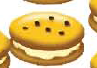 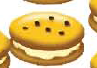 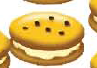 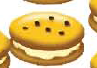 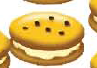 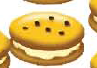 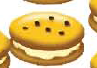 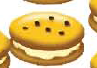 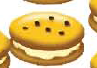 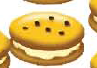 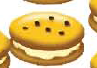 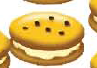 এখানে কয়টি বিস্কুট আছে
১২টি
যদি বিস্কুট গুলো ৩ জনকে সমানভাগে ভাগ করে দেওয়া হয়, তবে একজন কয়টি করে বিস্কুট পাবে?
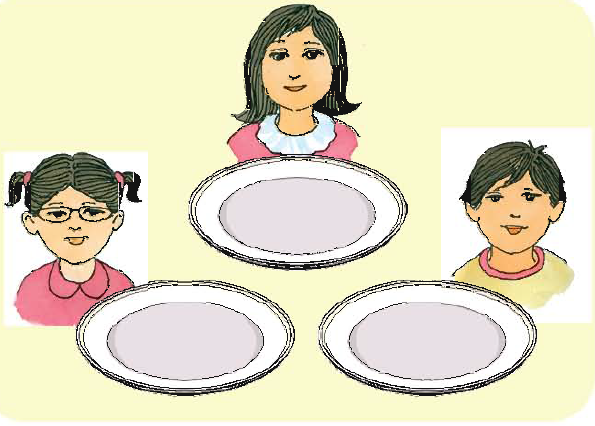 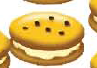 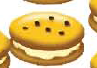 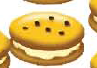 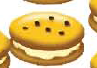 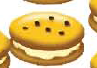 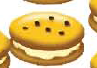 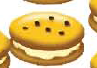 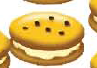 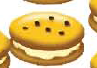 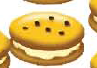 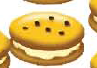 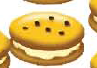 চলো সমস্যাটি সমাধান করি
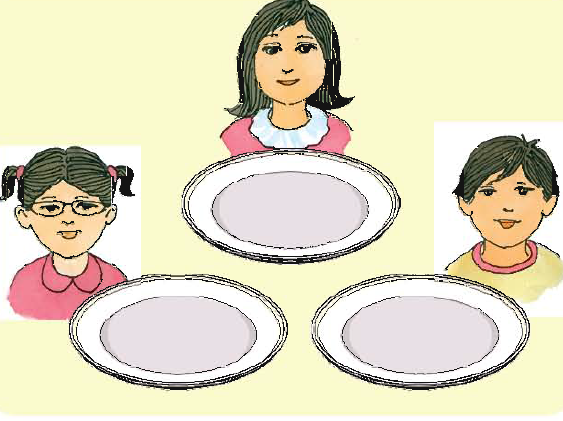 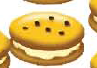 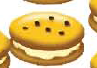 প্রত্যেকে ১টি বিস্কুট
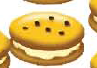 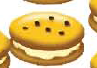 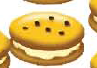 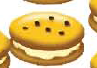 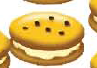 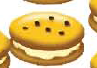 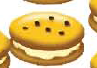 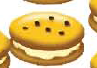 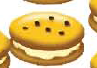 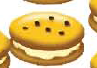 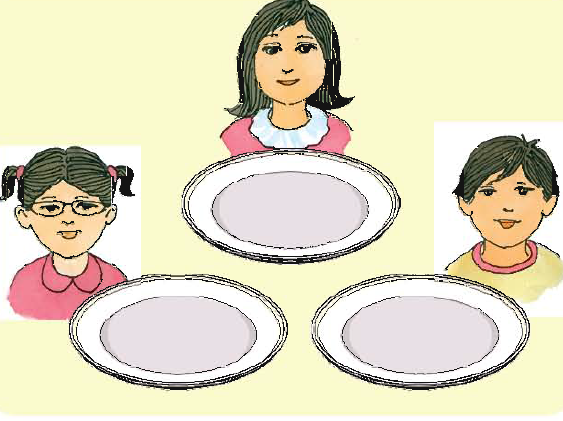 প্রত্যেকে ২টি বিস্কুট
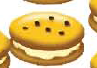 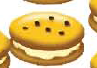 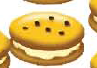 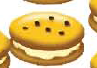 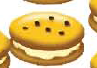 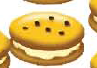 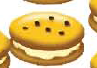 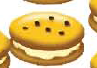 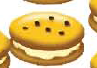 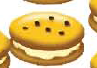 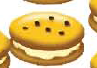 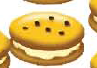 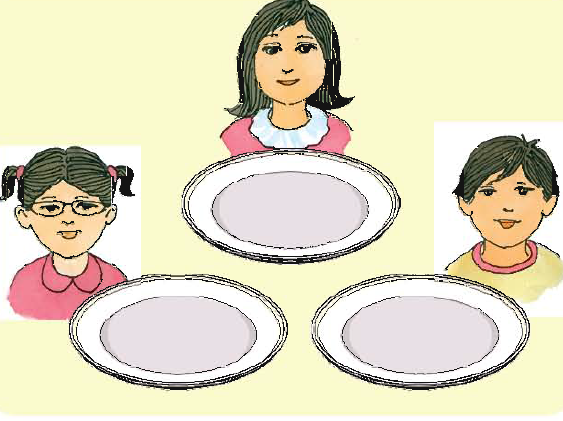 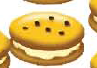 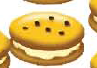 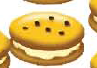 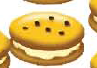 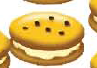 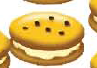 প্রত্যেকে ৩টি বিস্কুট
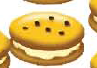 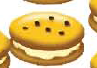 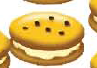 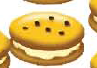 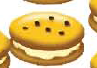 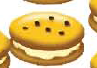 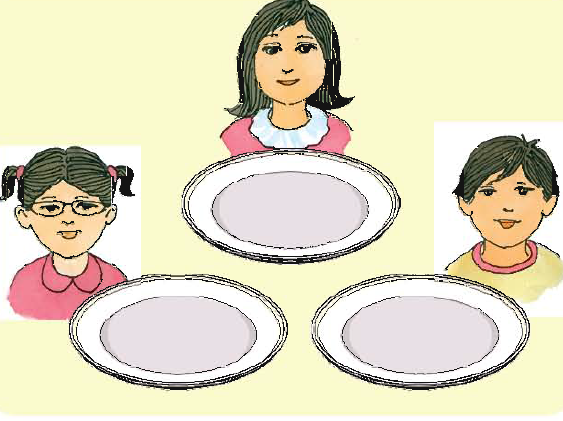 প্রত্যেকে ৪টি বিস্কুট
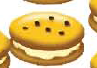 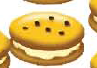 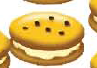 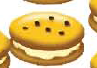 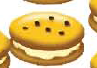 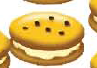 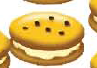 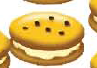 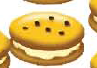 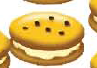 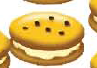 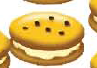 ৪
এই প্রতীককে ভাগ চিহ্ন বলে
ভাগ চিহ্ন লেখার নিয়ম
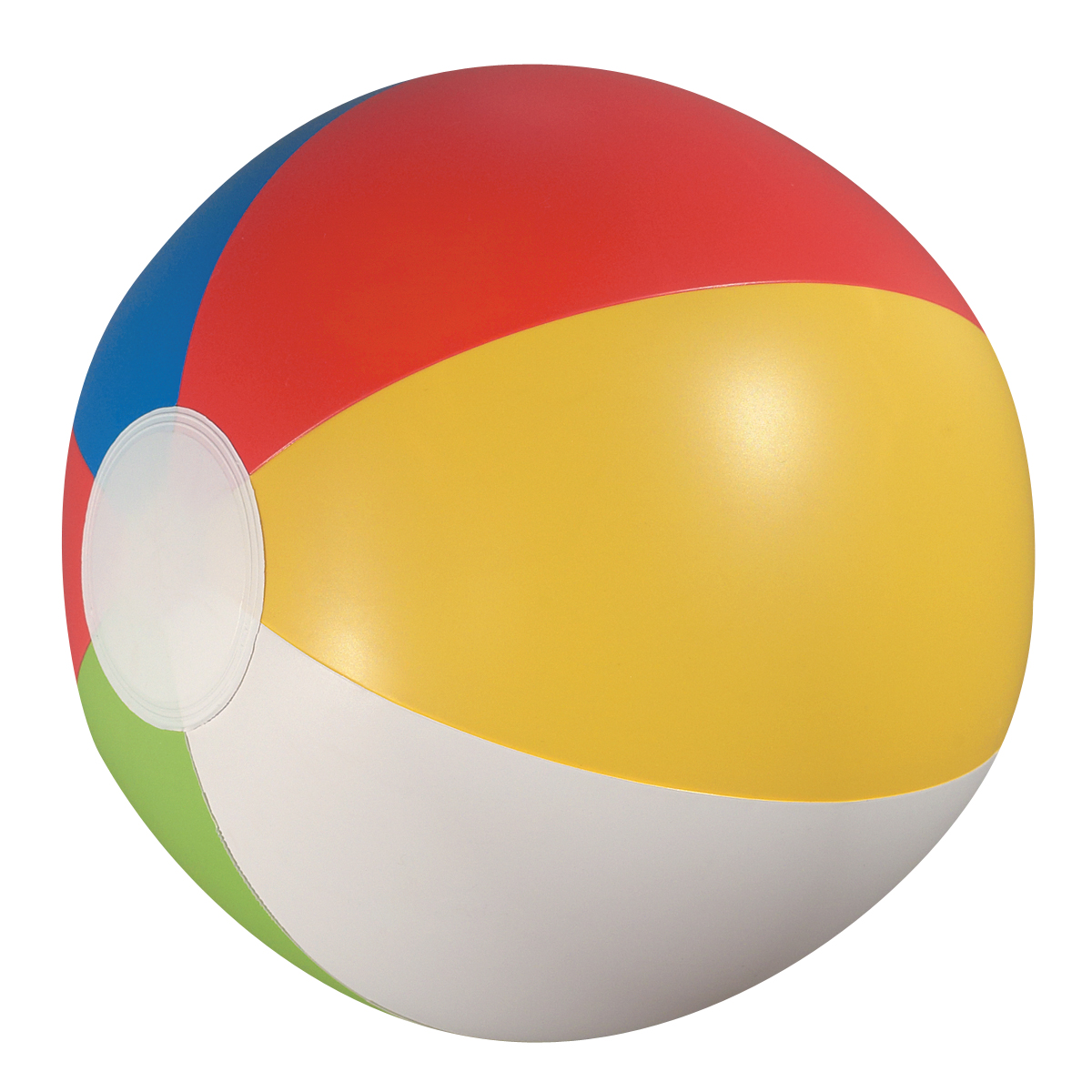 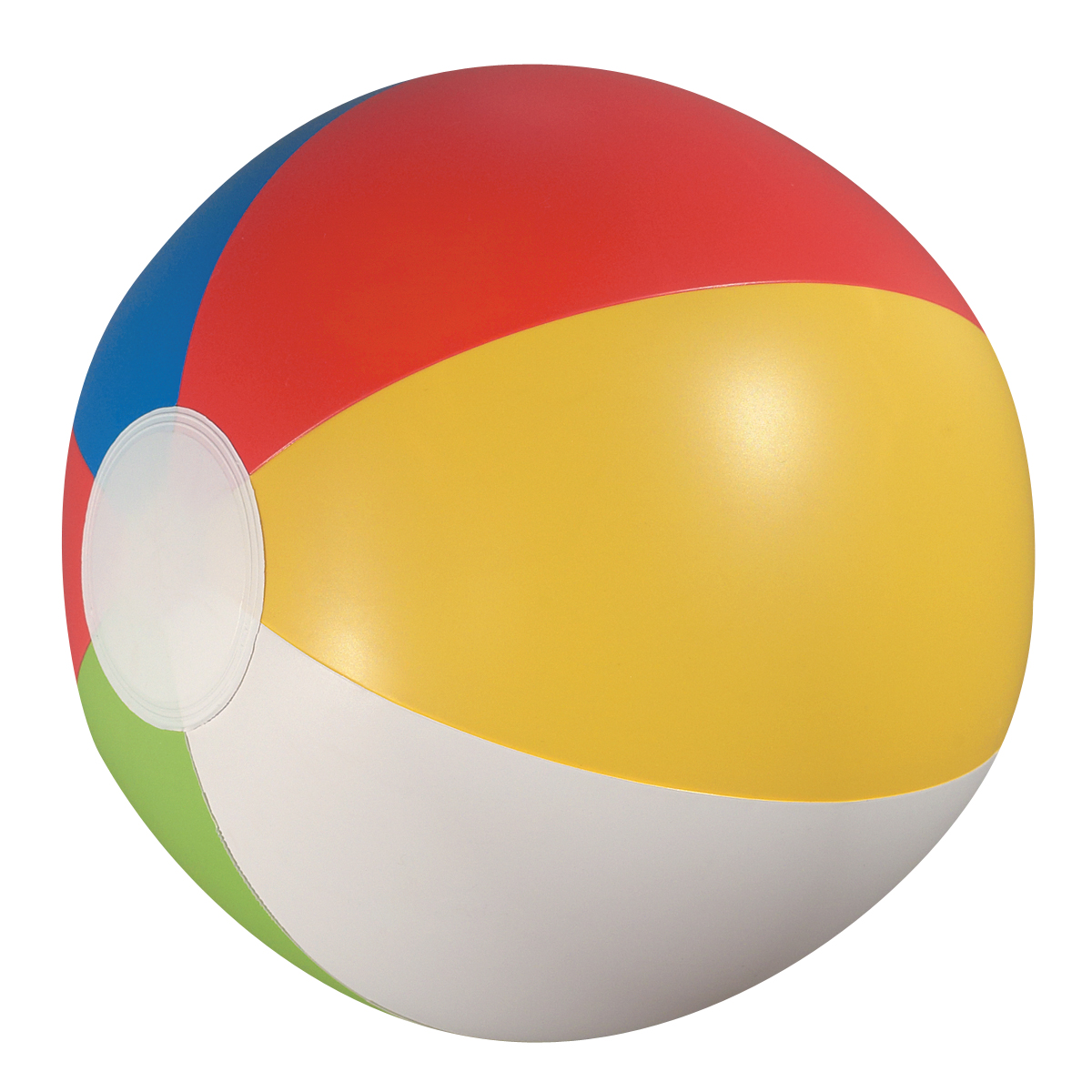 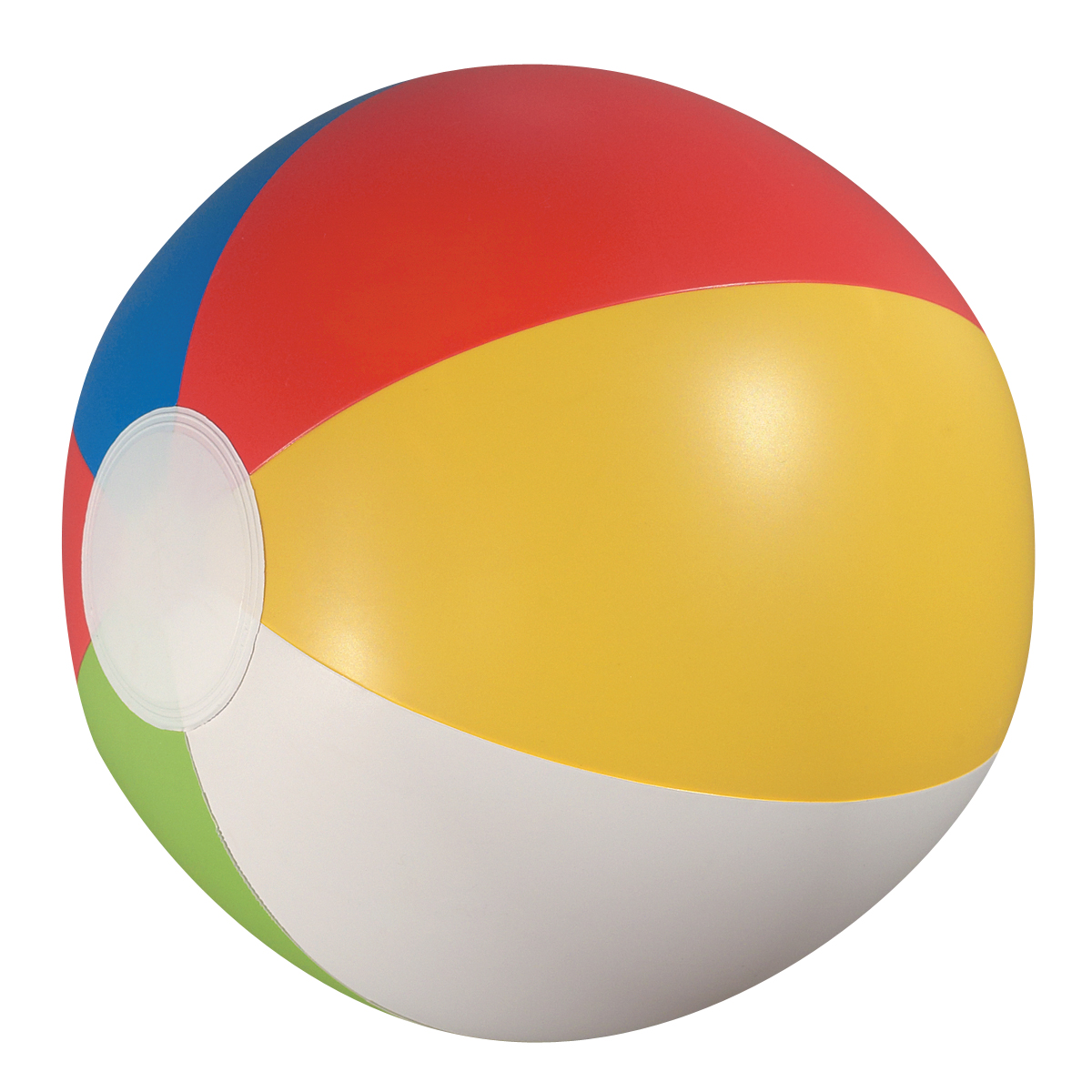 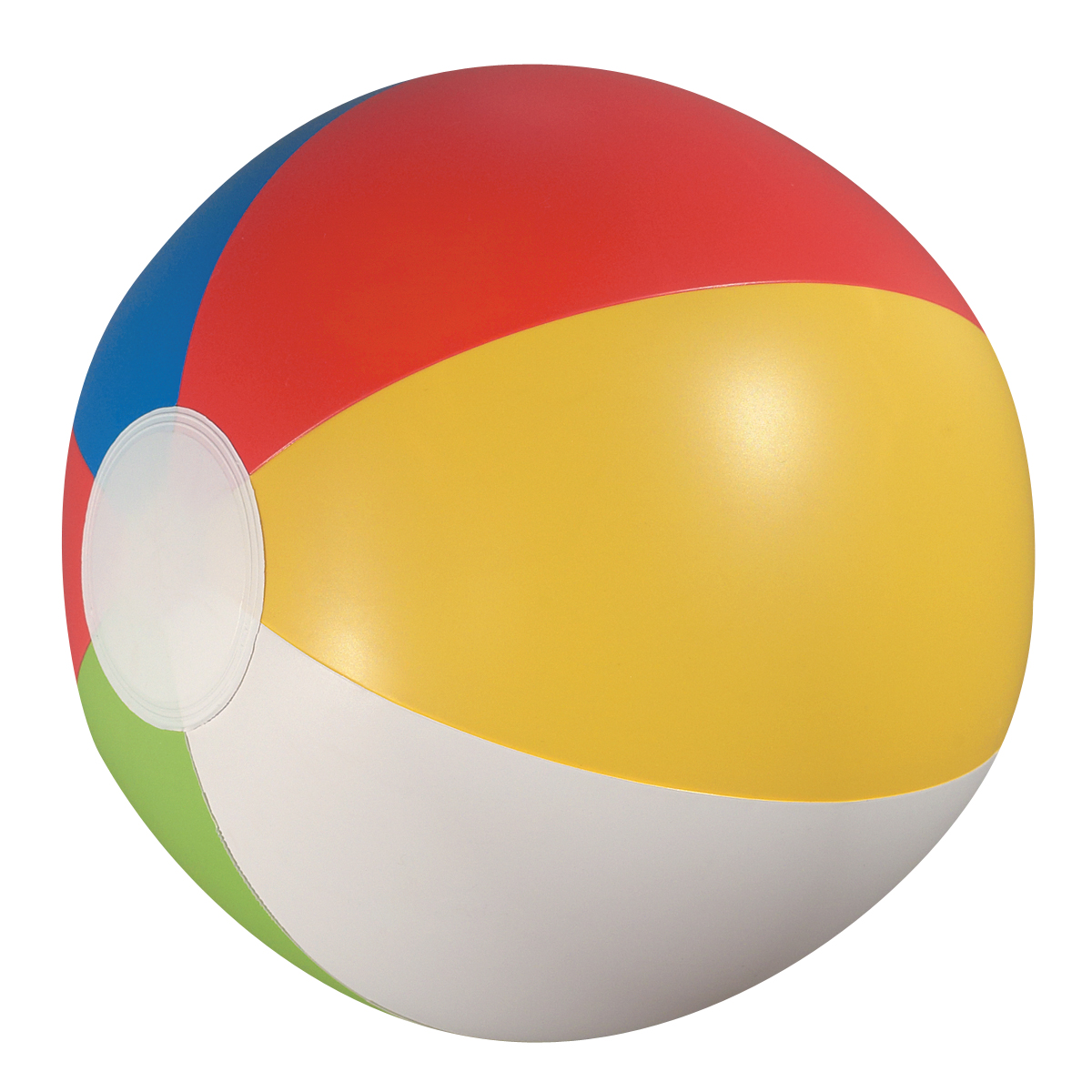 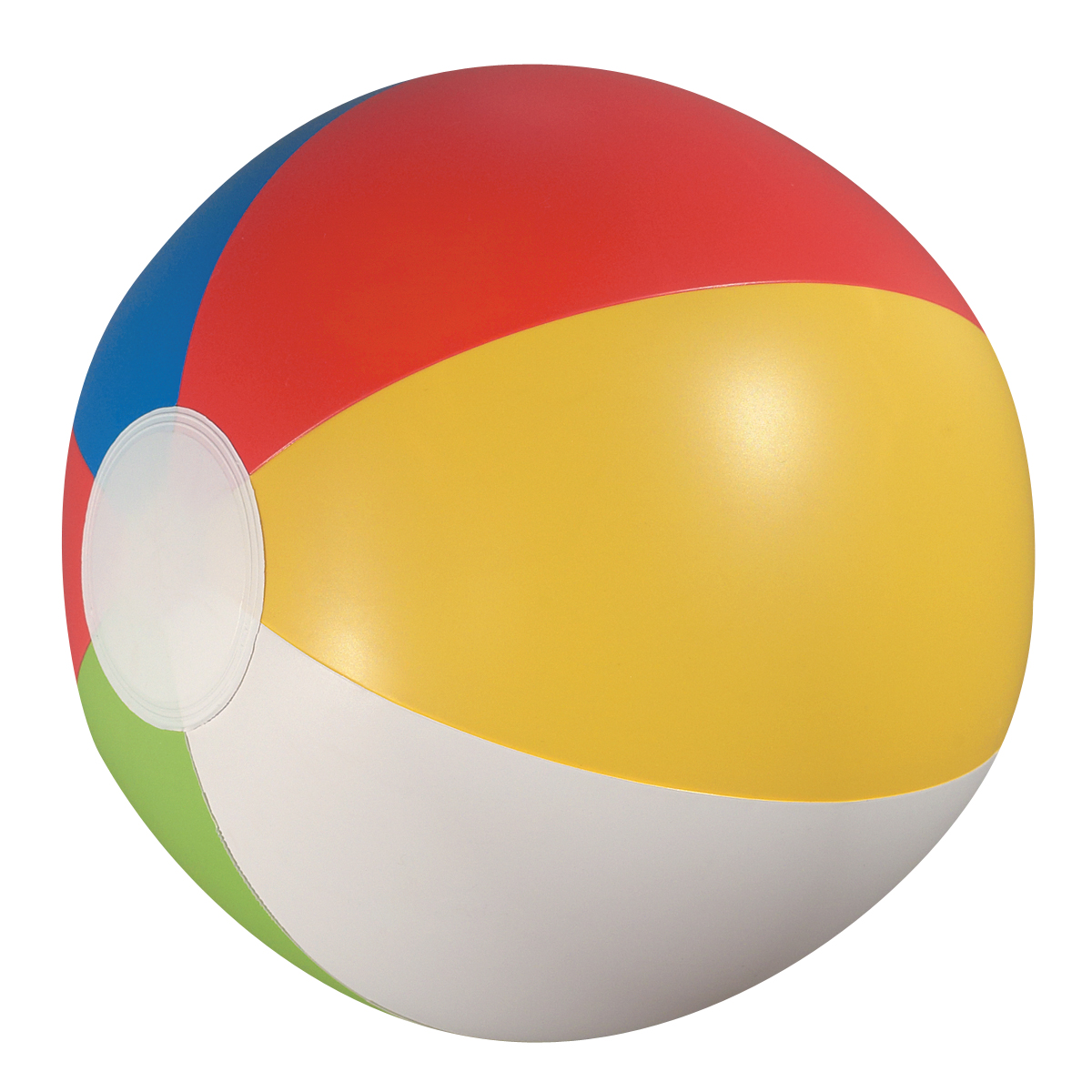 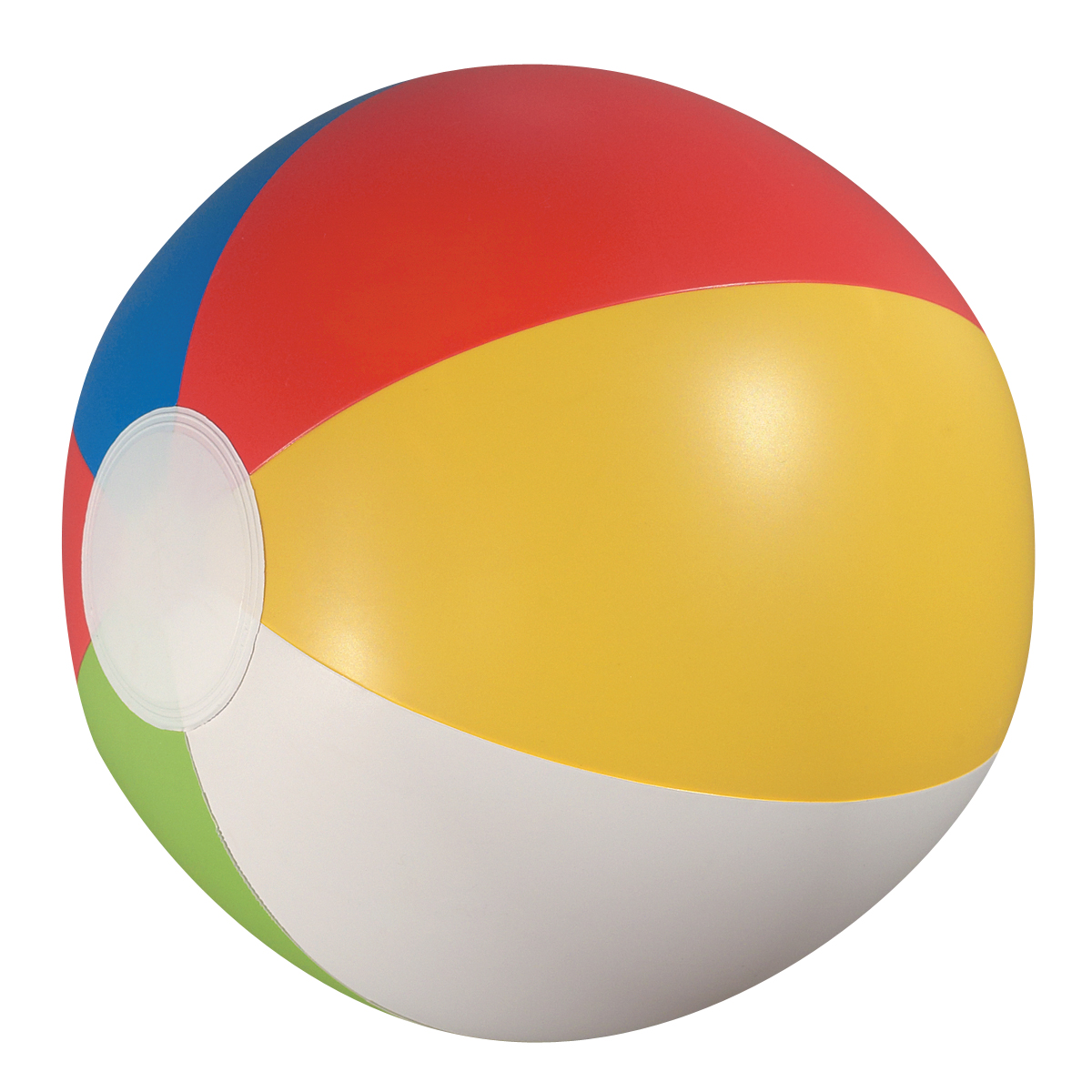 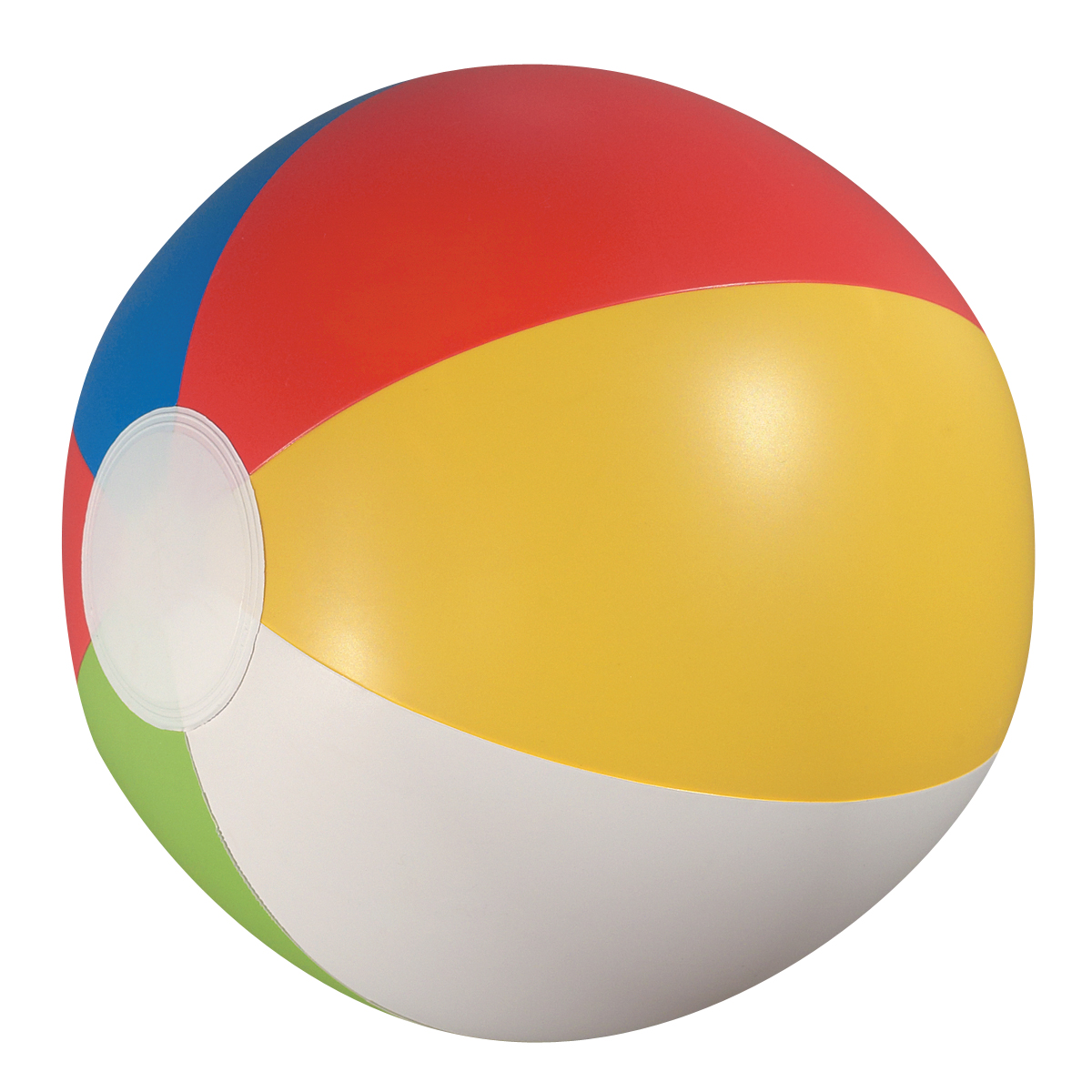 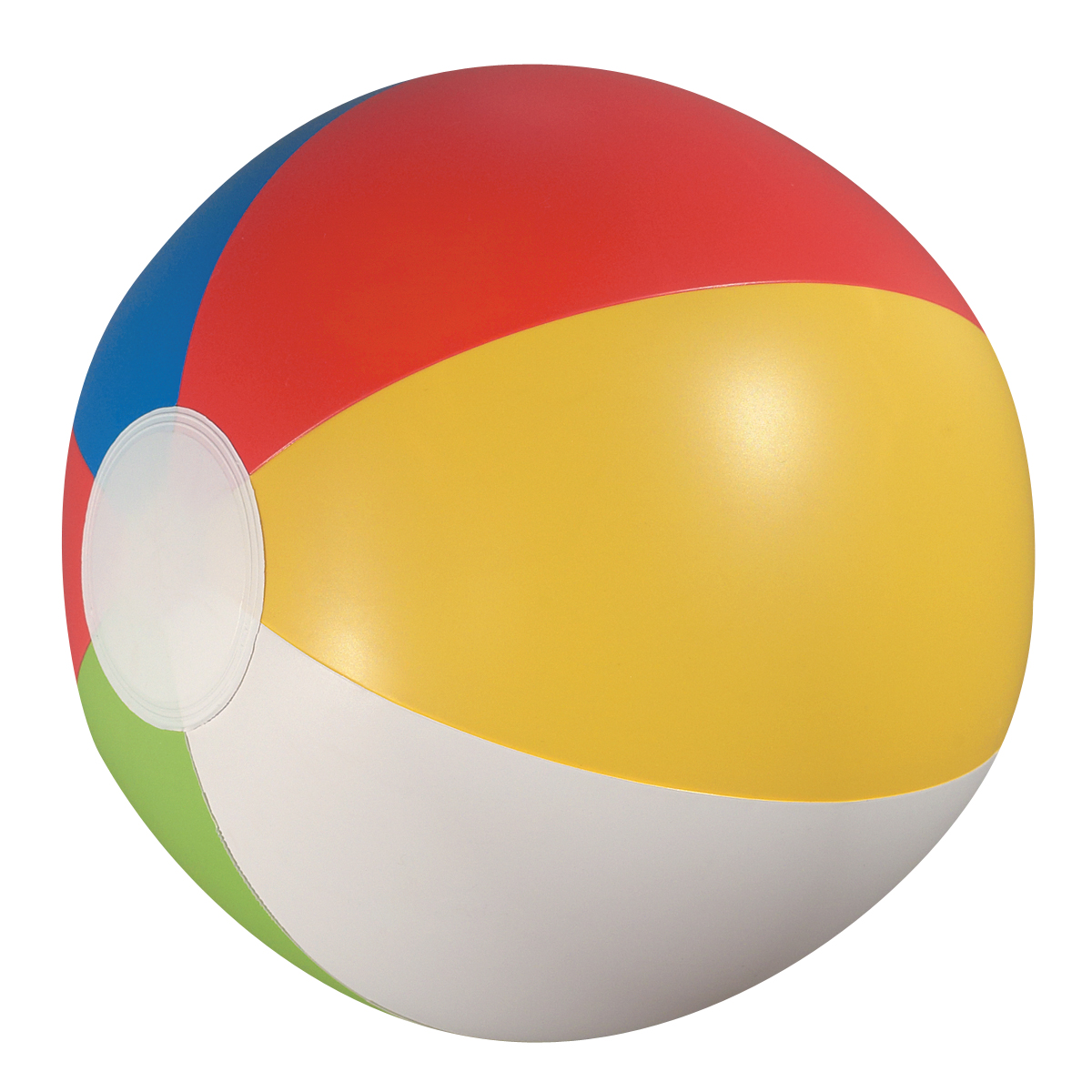 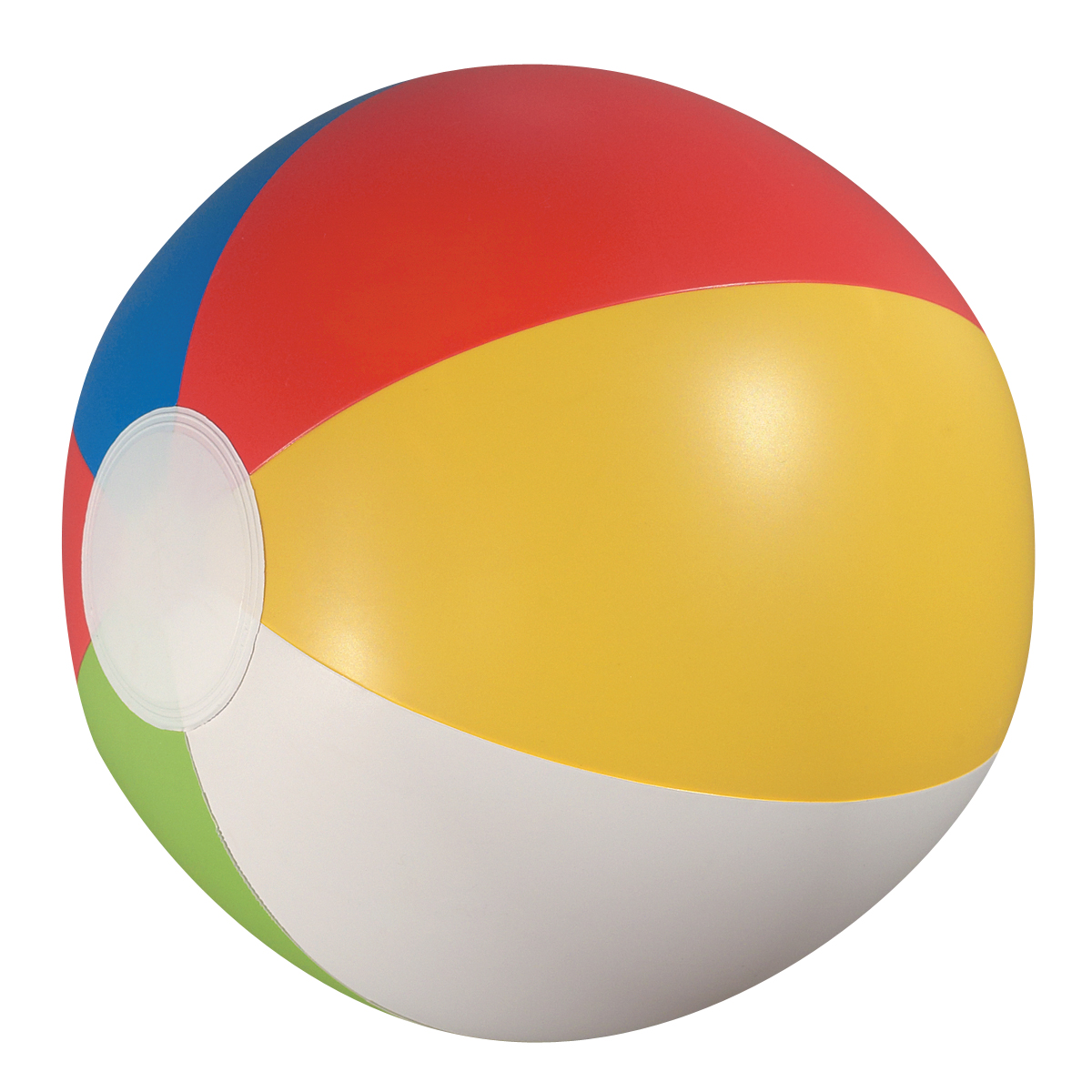 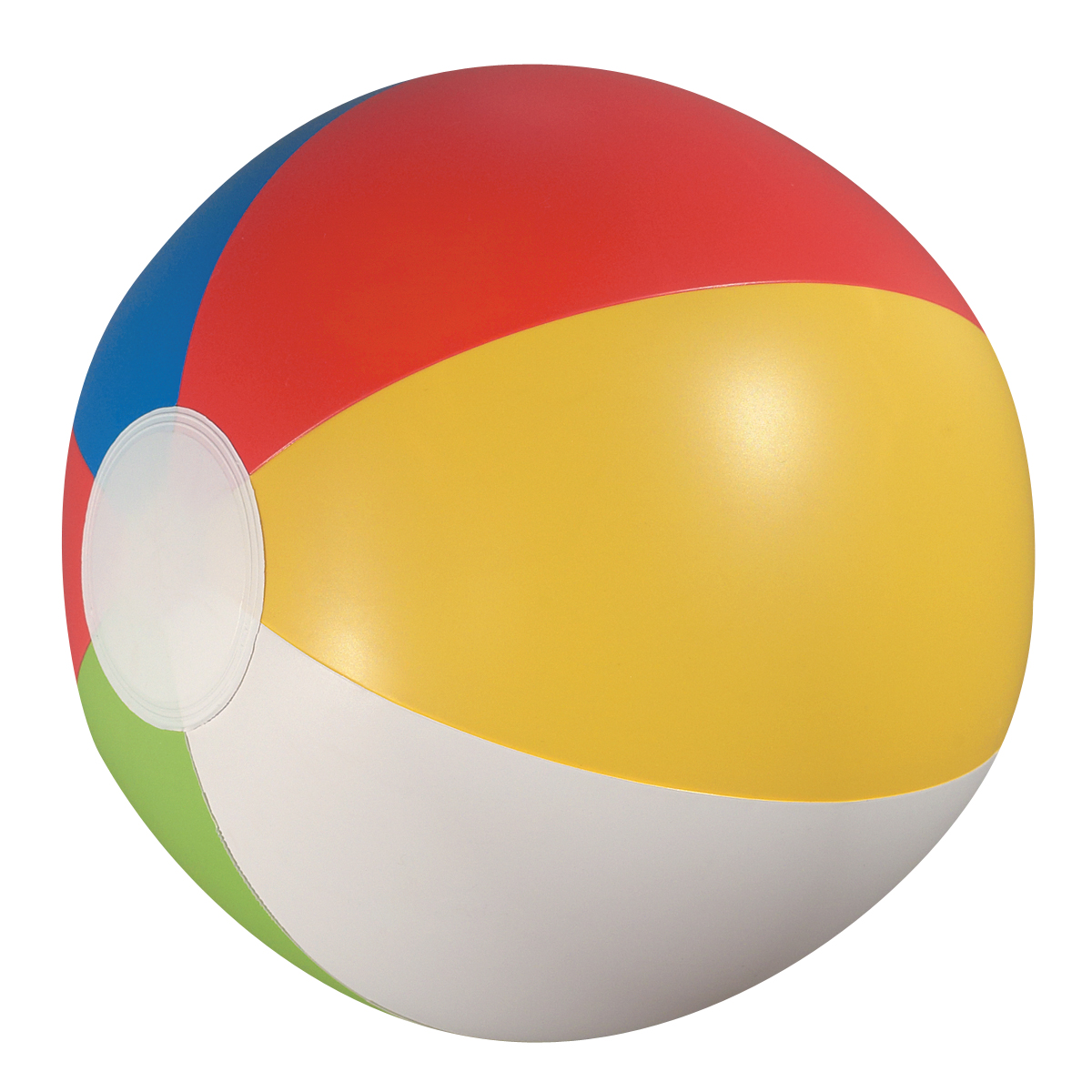 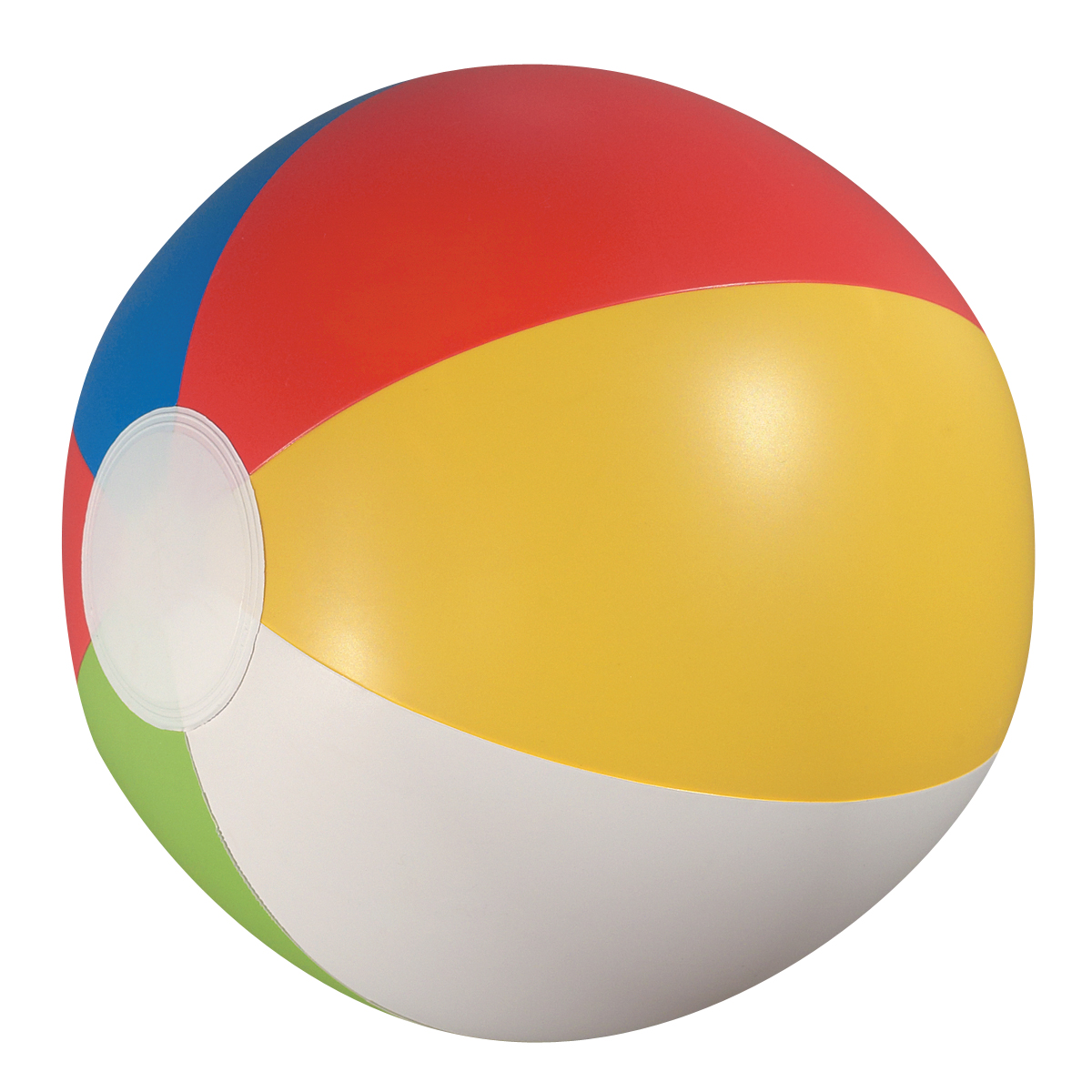 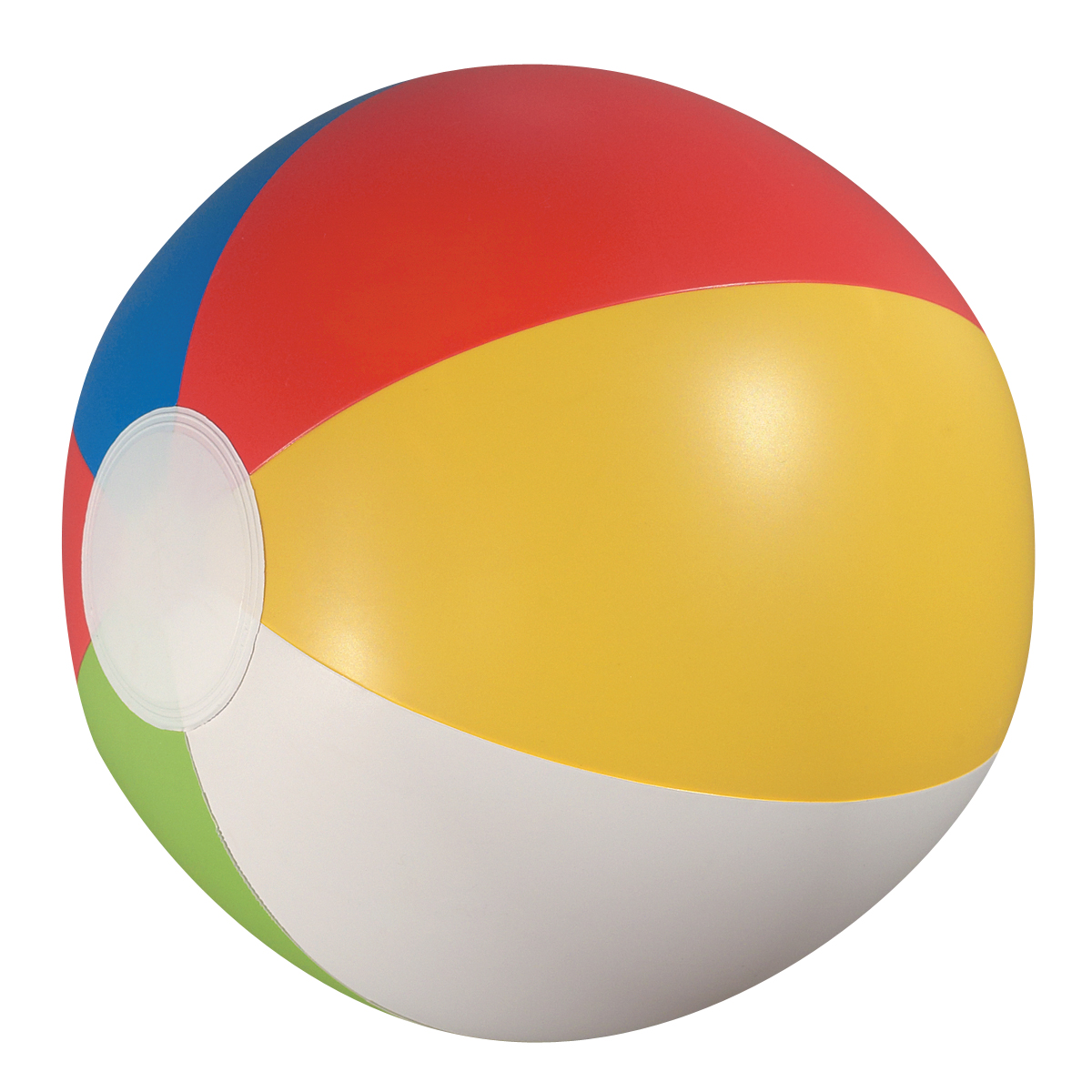 ১২টি বল
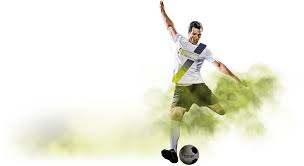 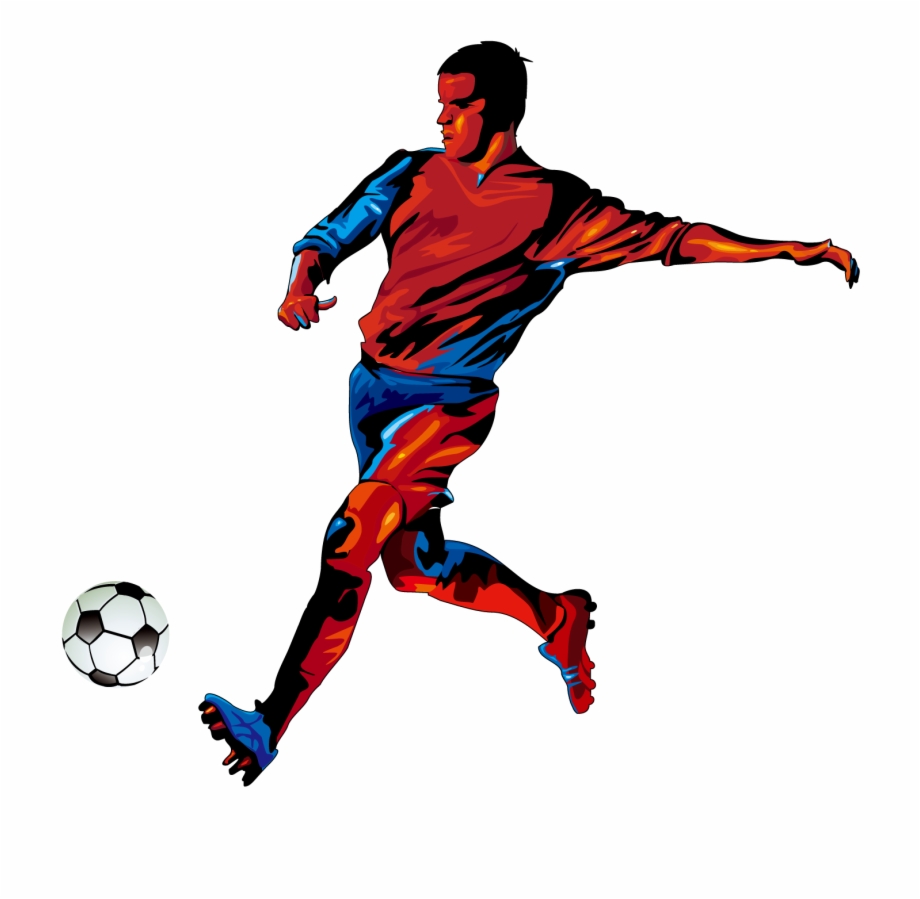 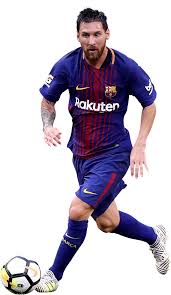 4টি বল
4টি বল
4টি বল
৩
৪
১২
মোট দল
প্রত্যক দলে বস্তুর সংখ্যা
মোট বস্তু
দলীয় কাজ
এসো পাঠ্য বই দেখি
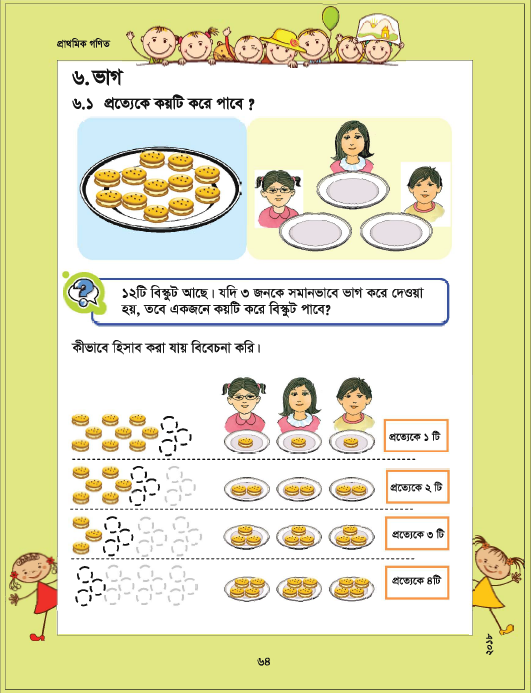 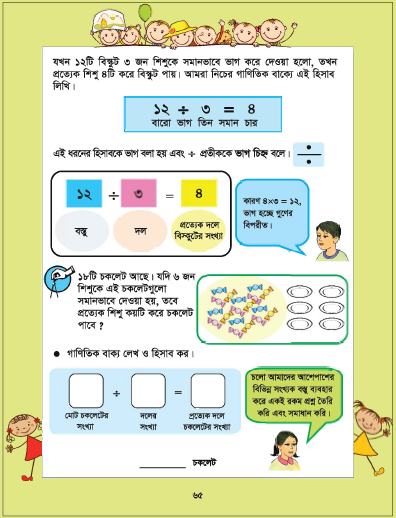 মূল্যায়ন
ধন্যবাদ
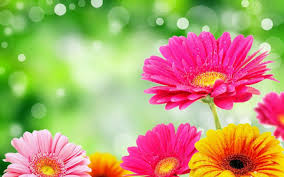